Отчёт за июнь 2024 года о выполненных работах по благоустройству и текущему ремонту
Текущий ремонтКосметический ремонт парадной № 5 по ул. Смоленская д.1
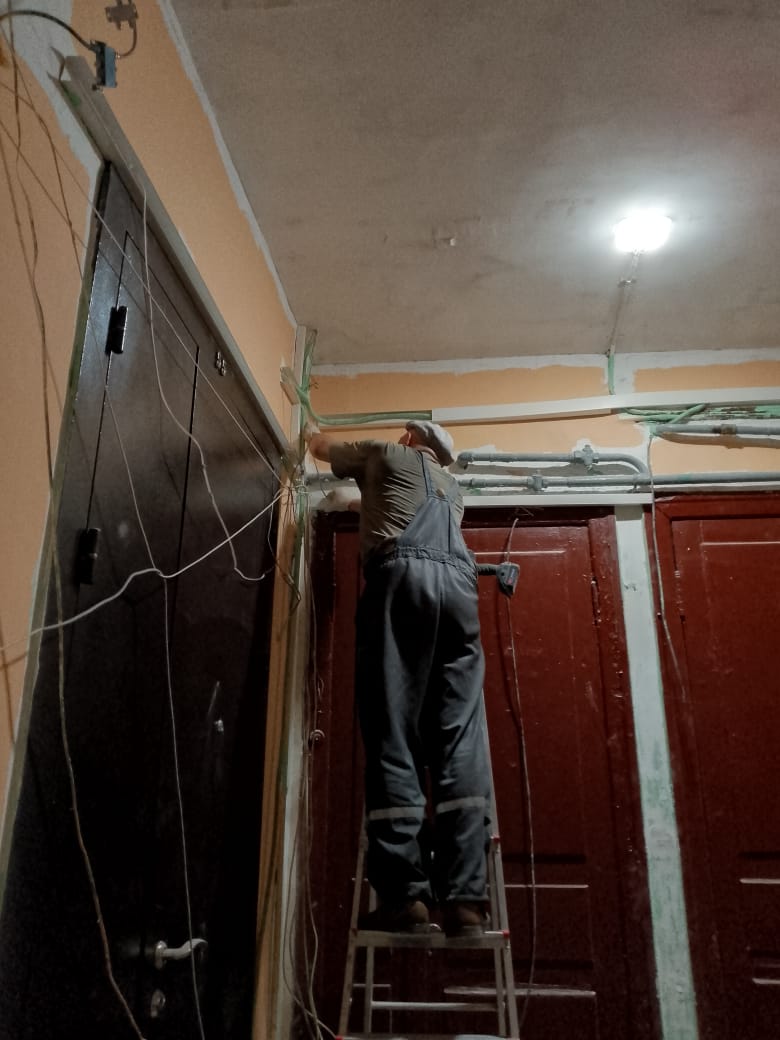 Текущий ремонтУстранение граффити по ул. Костюшко д.32
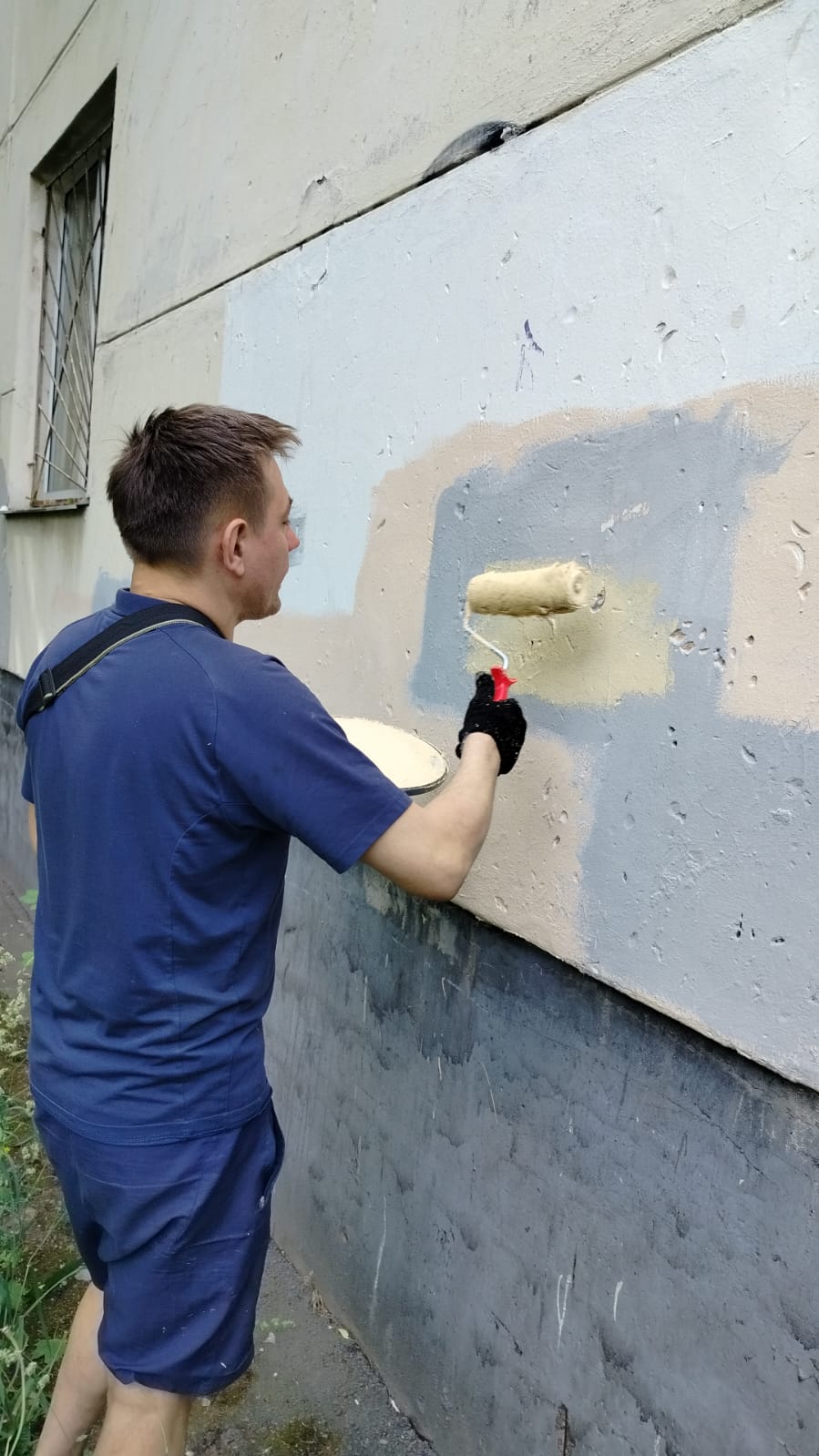 Текущий ремонтУстранение граффити по ул. Костюшко д.28
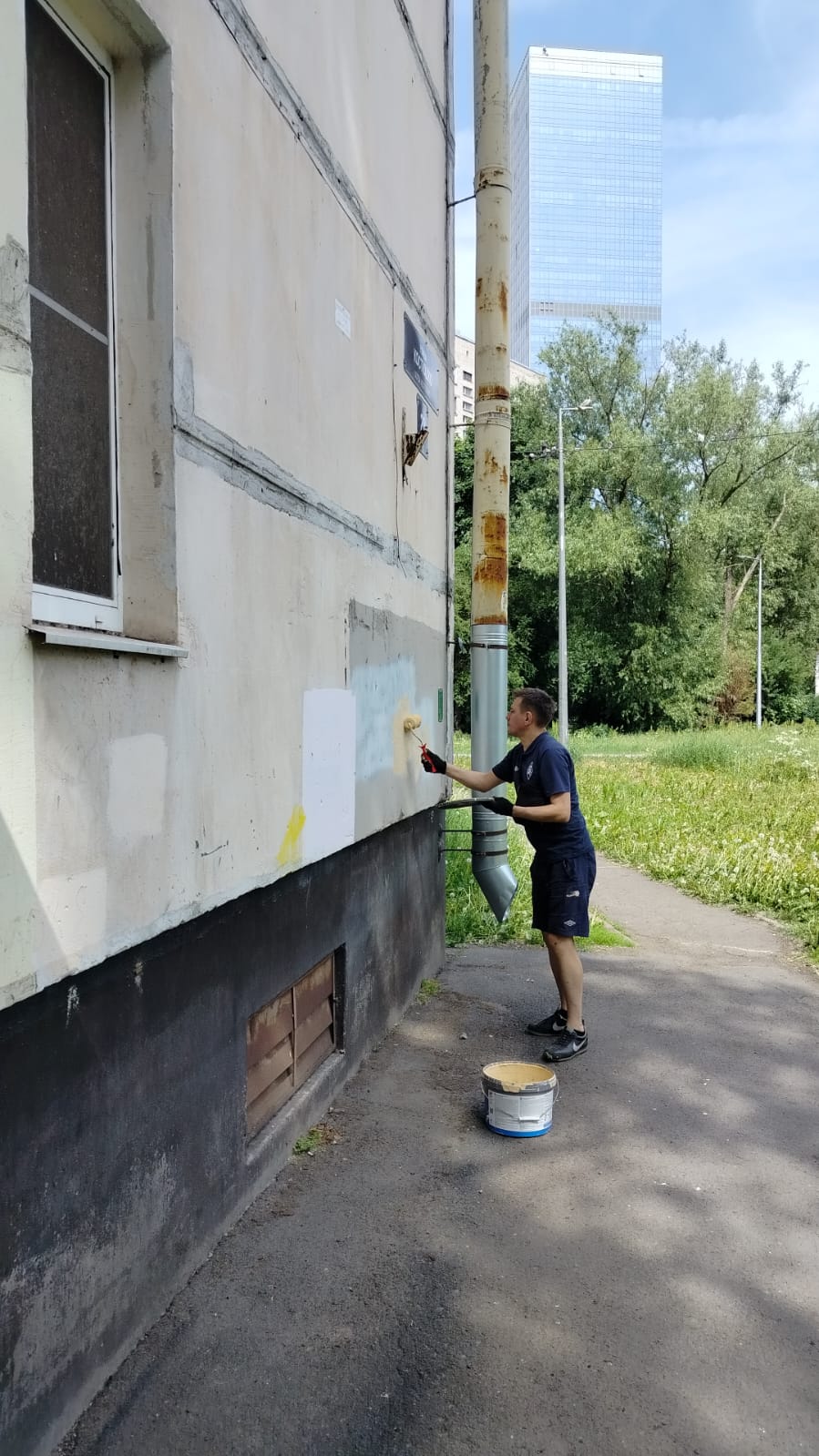 Текущий ремонтУстранение граффити по ул. Краснопутиловская д.98
Текущий ремонтУстранение граффити по ул. Смоленская д.3/5
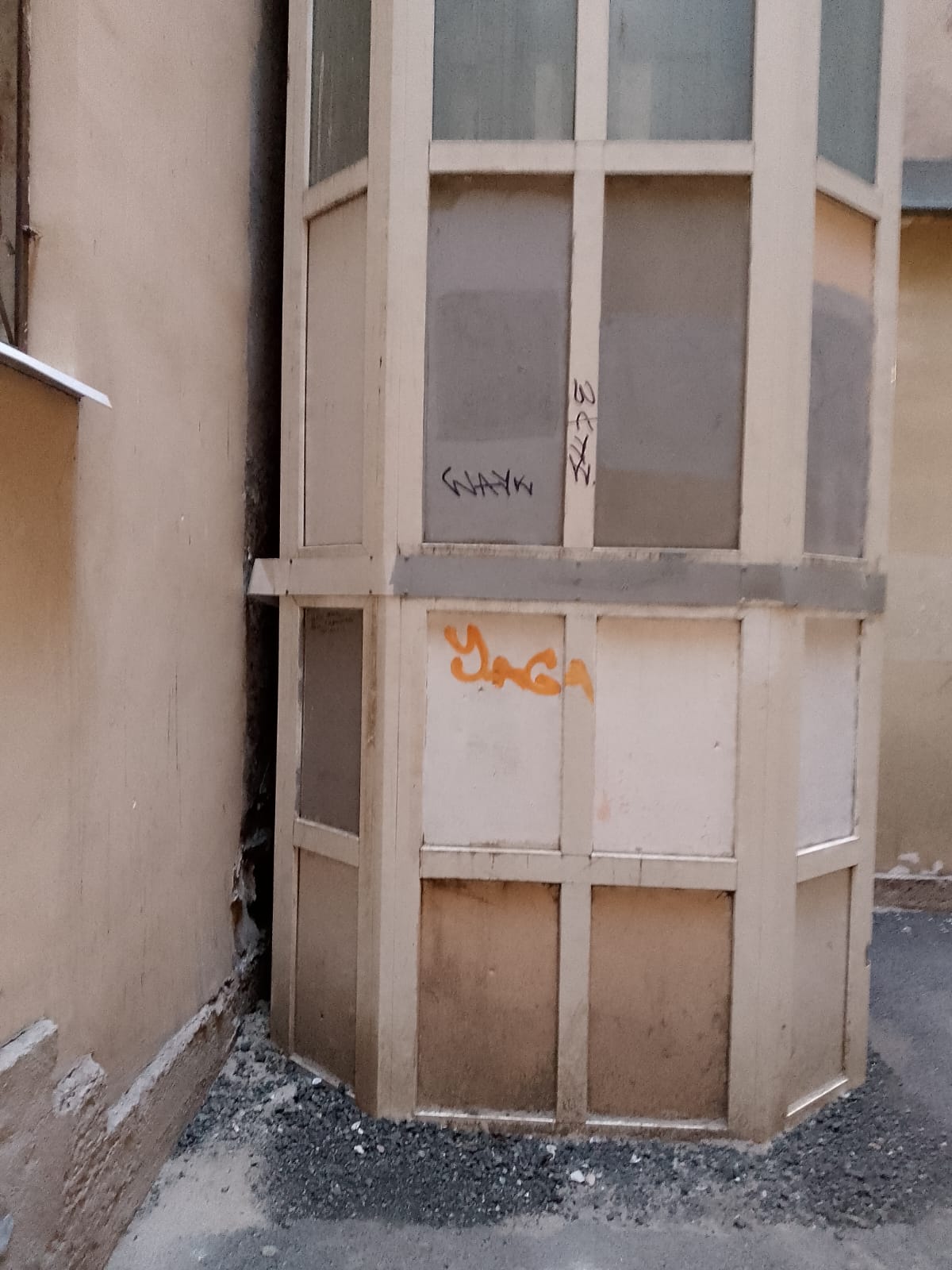 Текущий ремонтУстранение граффити по Московскому пр. д.78
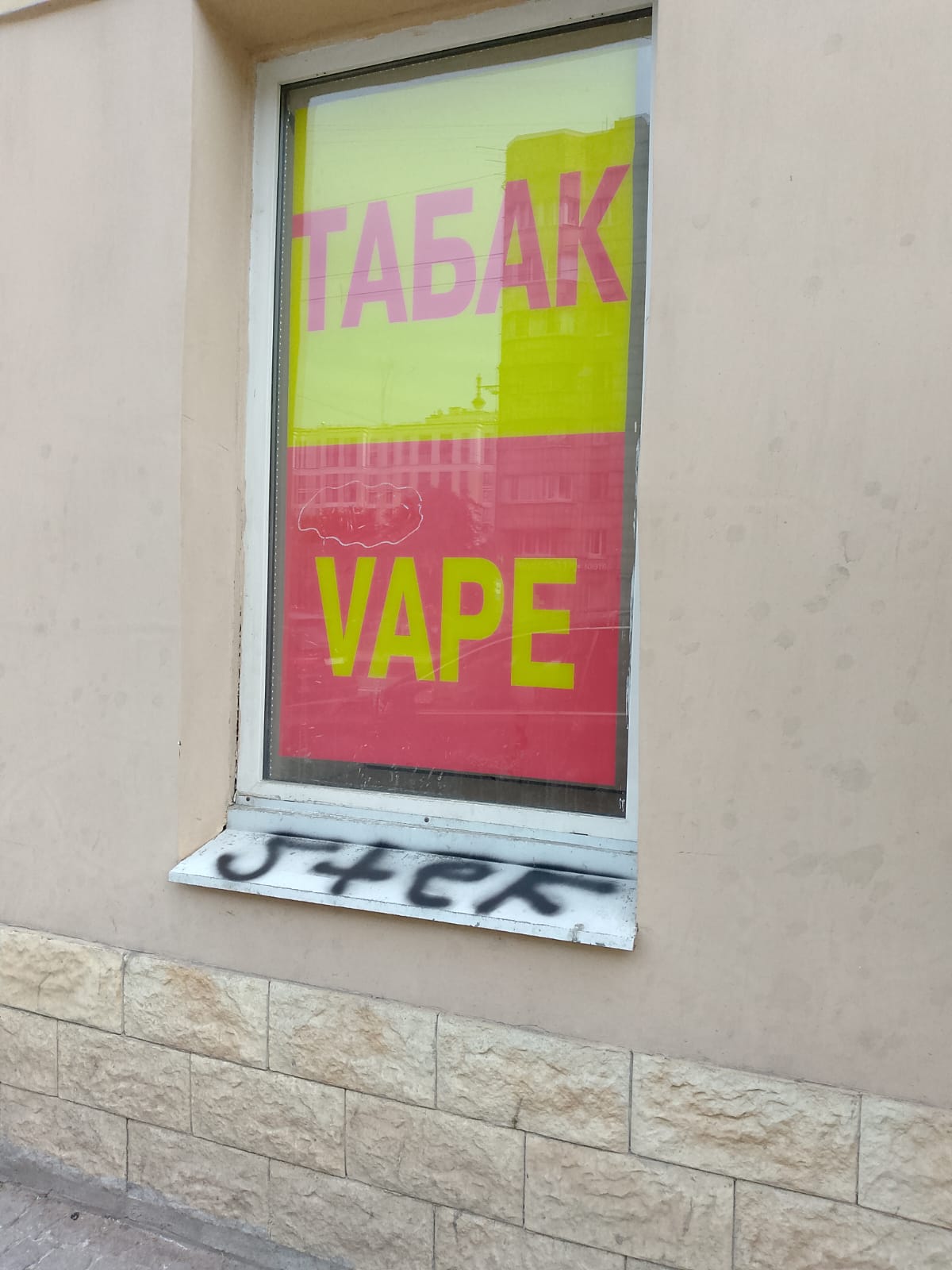 Текущий ремонтУстранение граффити по Московскому пр. д.64
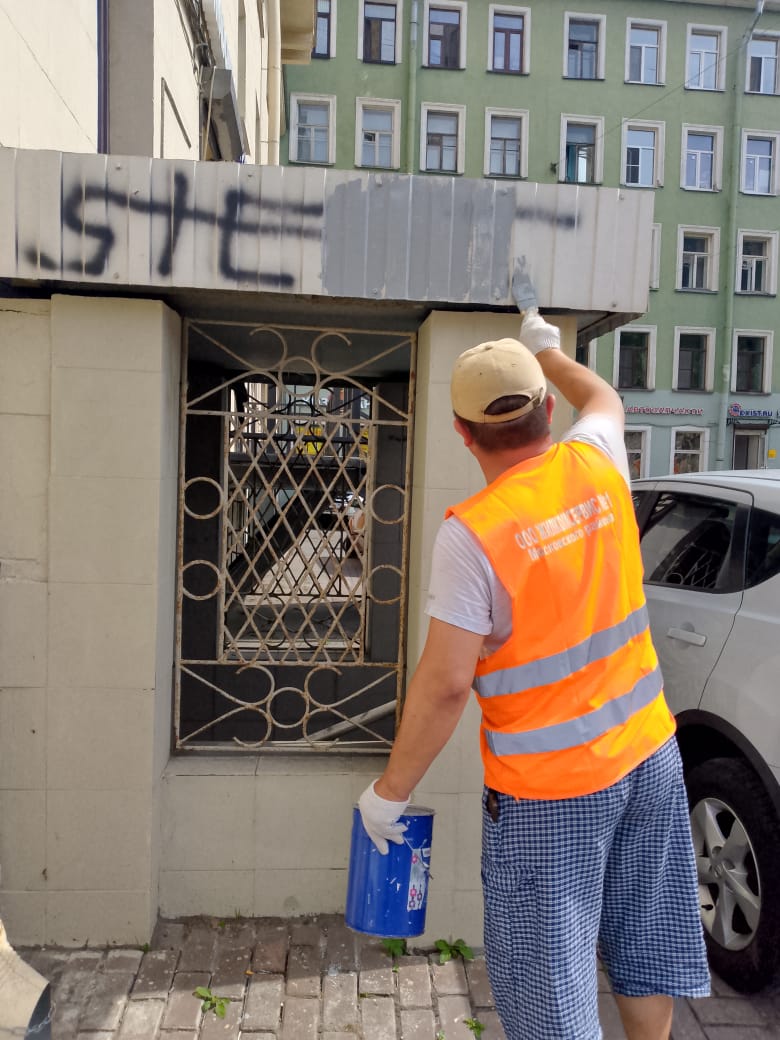 Текущий ремонтРемонт цоколя Витебский пр. д.23, к.1
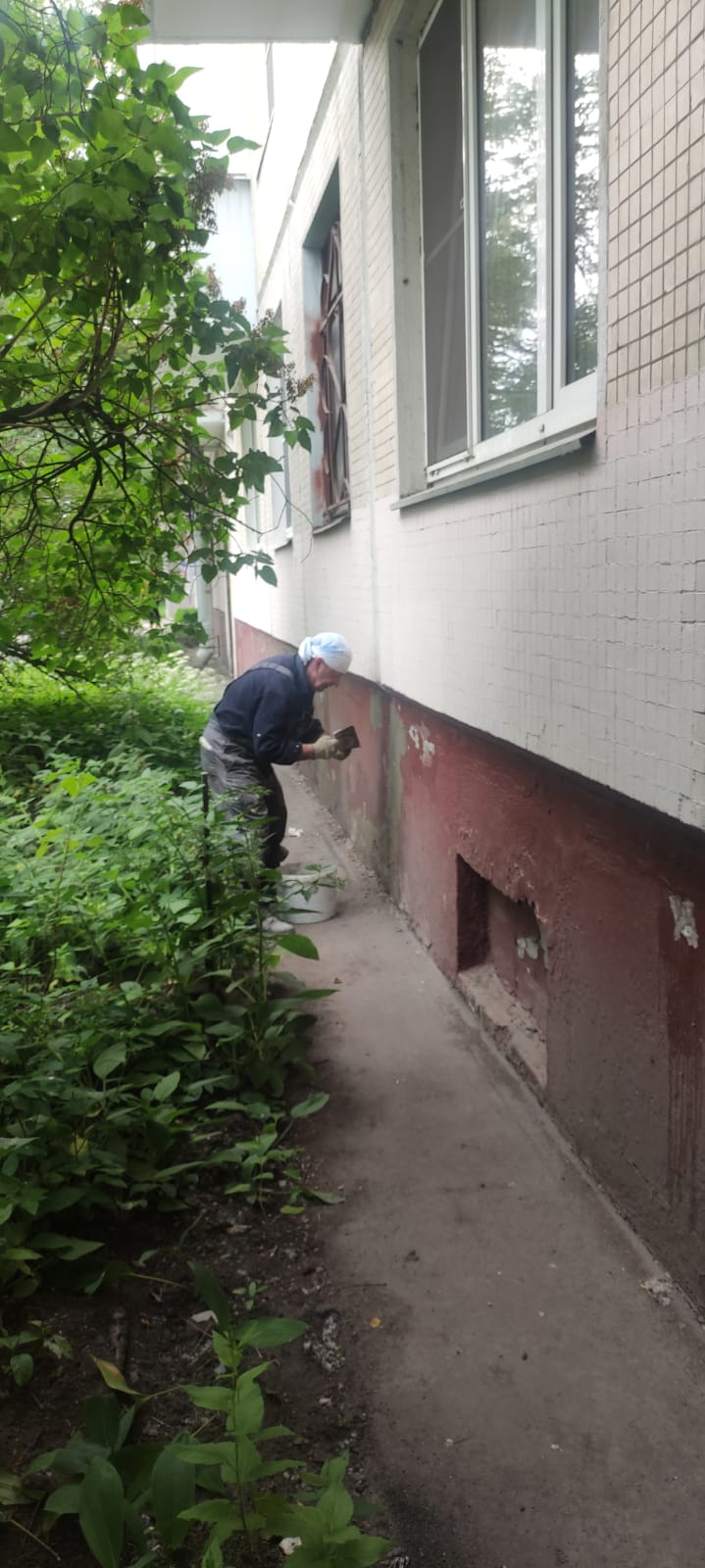 Содержание общего имуществаВлажная уборка парадных
Содержание общего имуществаВлажная уборка парадных
Содержание общего имуществаВлажная уборка парадных
Содержание общего имуществаВлажная уборка парадных
Содержание общего имуществаВлажная уборка парадных
Содержание общего имуществаВлажная уборка парадных
Содержание общего имуществаМытьё окон
Содержание общего имуществаМытьё окон
Покос травы
Покос травы
Помывка фасада и придомовой территории
Помывка фасада и придомовой территории